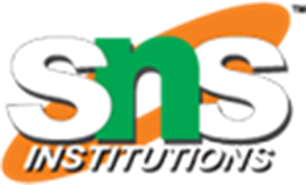 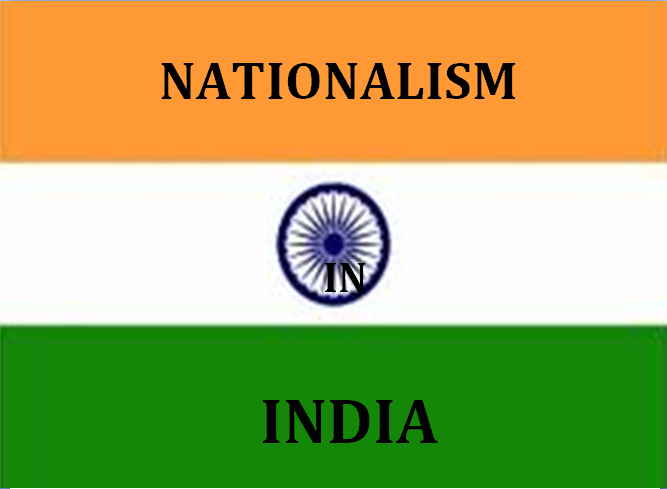 TITLE SLIDE
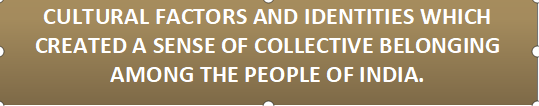 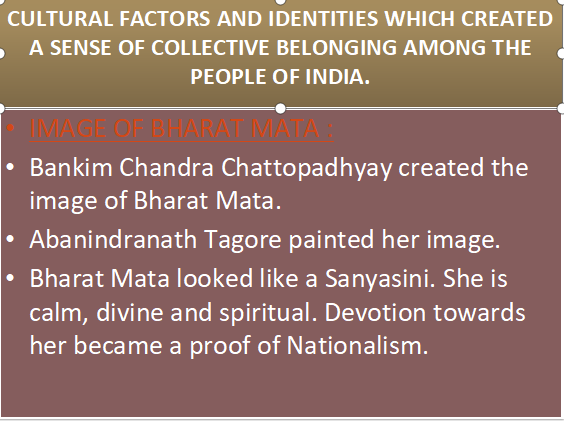 CONTENT  SLIDE
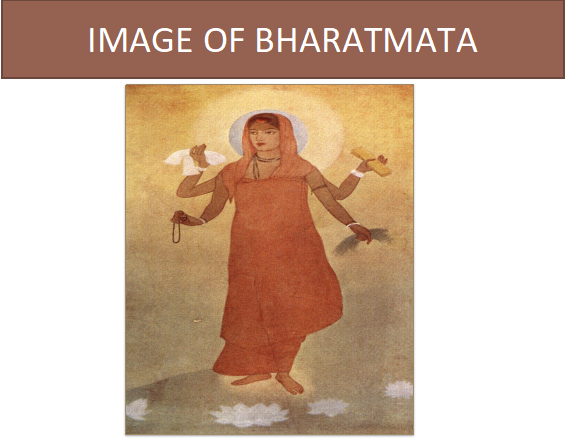 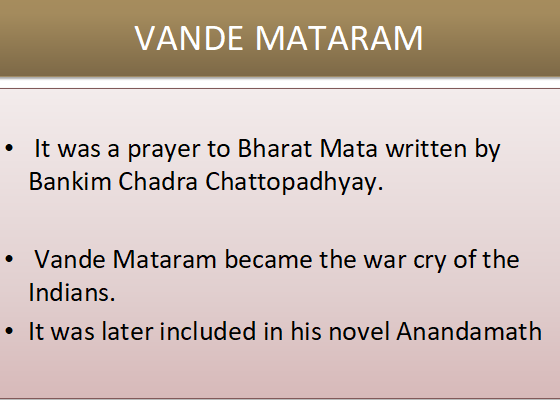 CONTENT  SLIDE
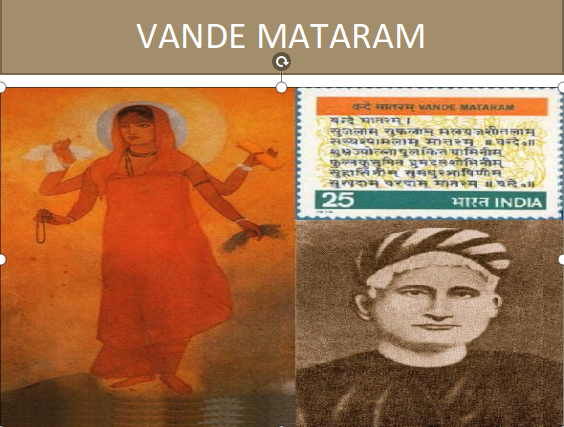 QUESTIONS RELATED TO ABOVE SLIDES
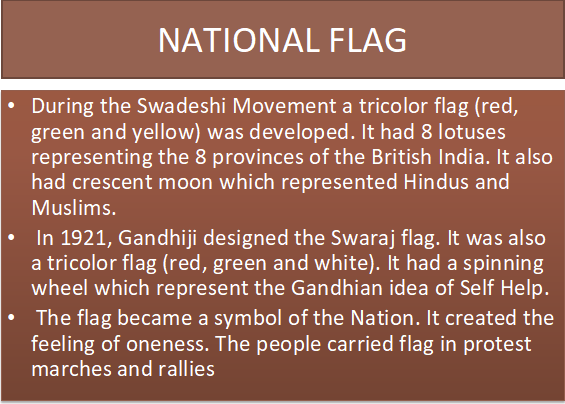 CONTENT SLIDE
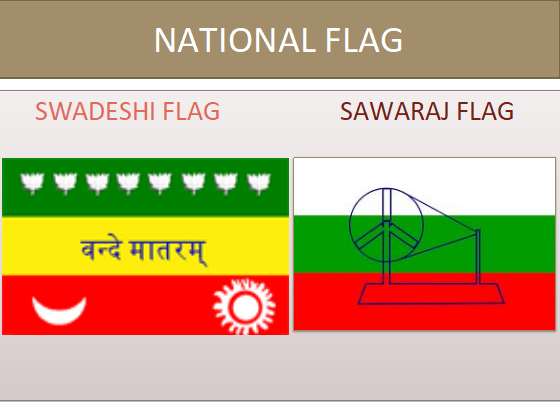 CONTENT  SLIDE
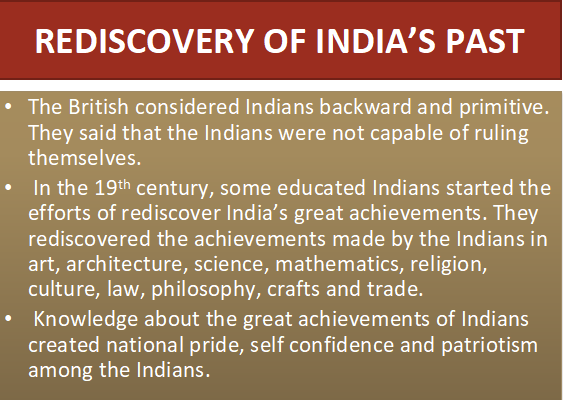 CONTENT  SLIDE
0
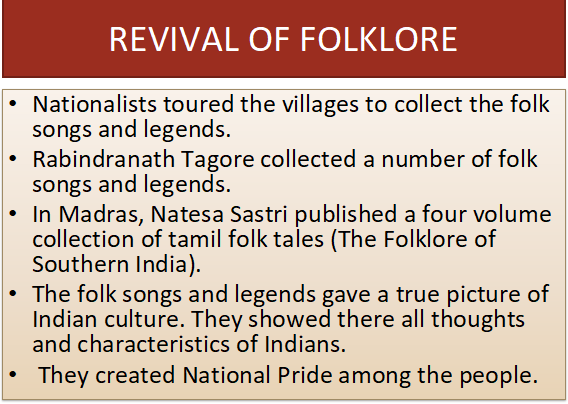 QUESTIONS RELATED TO ABOVE SLIDES
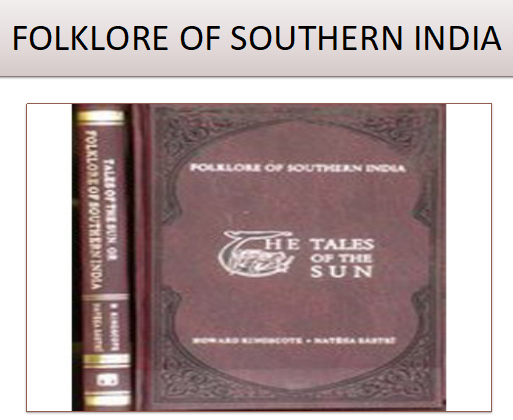